Marty the Robot
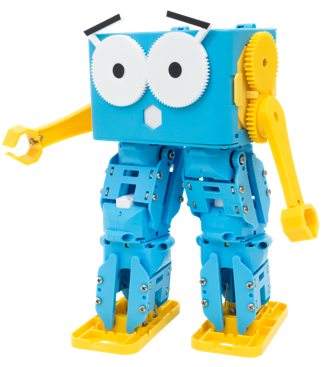 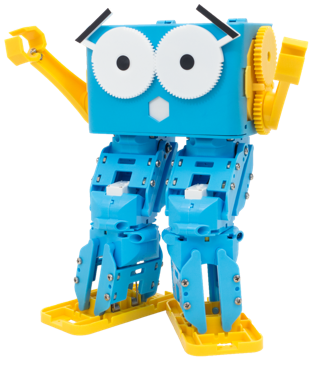 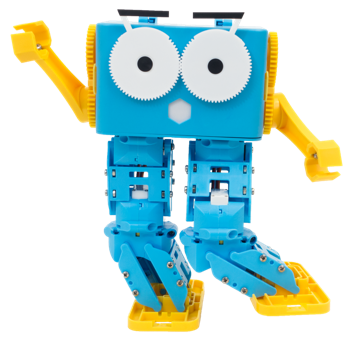 Lesson 1 – Programming Marty with Python
By the end of this lesson you will be able to,
Run Python commands to move different Marty body parts
Describe the outcome different commands will have on Marty and the environment
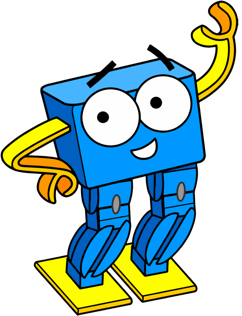 Is a Printer a Robot??
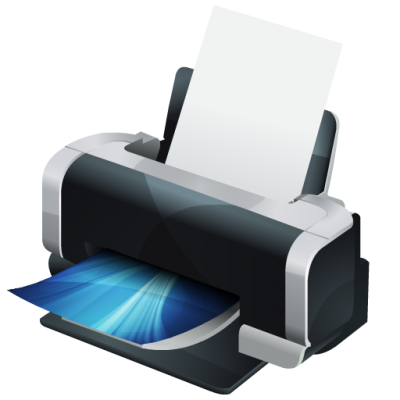 [Speaker Notes: Ask students what they think a robot is

Some may say a machine or something that does something/follows instructions

So does that make a printer a robot??]
What is a Robot?
A robot is a machine that can carry out a number of tasks automatically that can usually be programmed by a computer.
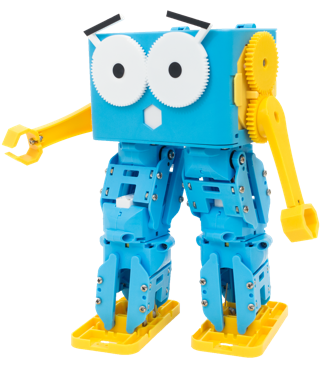 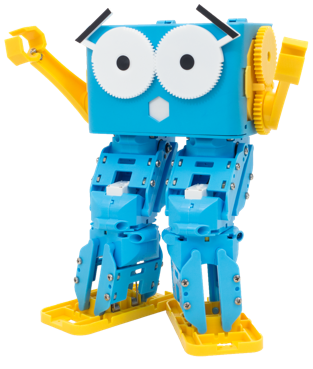 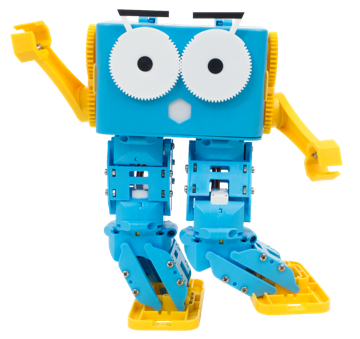 [Speaker Notes: Explain to students that there isn’t one single definition of what a robot is, lots of people can’t seem to agree on the term and robotics keeps developing every single day so the definition changes very frequently based on new research and findings]
What movements do you think Marty can do?
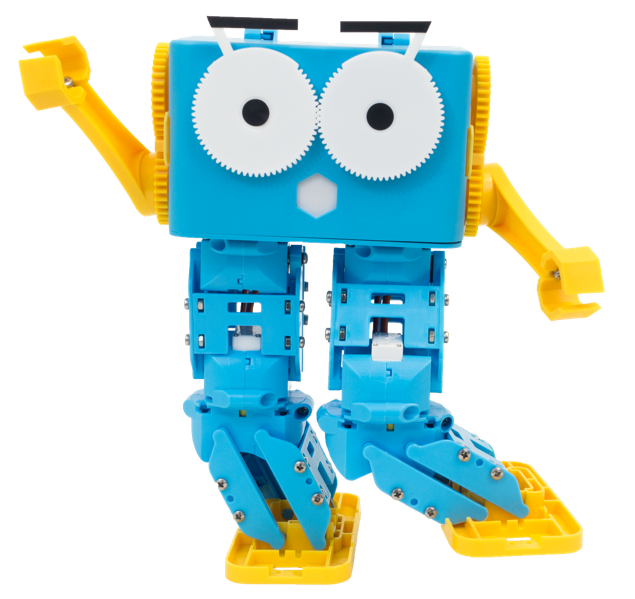 Predict what you think the following commands will do…
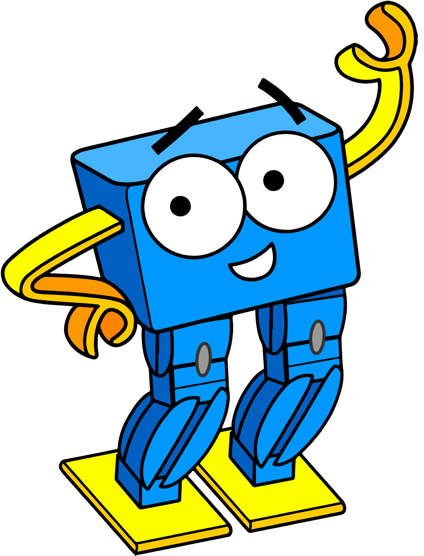 mymarty.walk()
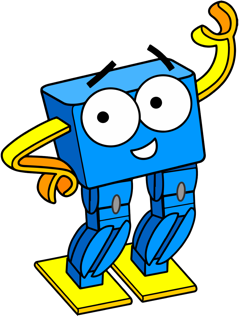 [Speaker Notes: Marty will take some steps (2 to be precise)]
mymarty.kick(‘right’)
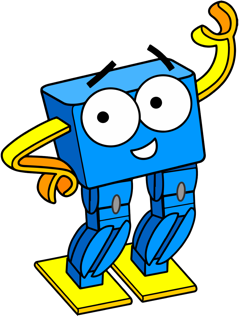 [Speaker Notes: Marty will kick the right foot]
mymarty.stop()
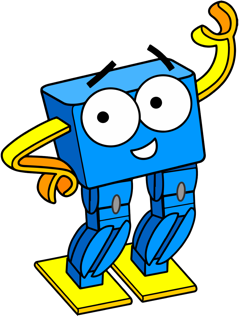 [Speaker Notes: Marty will stop moving]
mymarty.lean(‘forward’,200,3000)
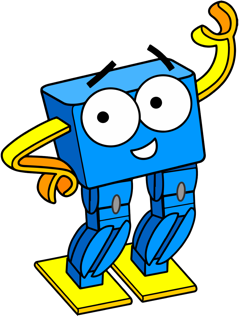 [Speaker Notes: Marty will lean forwards]
mymarty.sidestep(‘left’,26,3000)
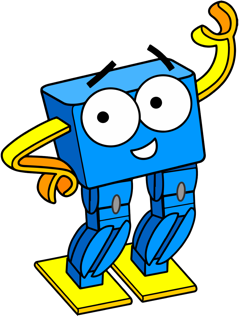 [Speaker Notes: Marty will take a sidestep to the left]
mymarty.circle_dance(‘right’,3000)
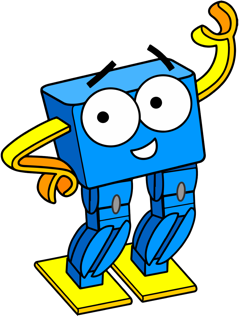 [Speaker Notes: Marty will do a circle dance going from right to left]
In groups, you will be programming Marty to get into different poses. But first, we need to set-up and connect to Marty
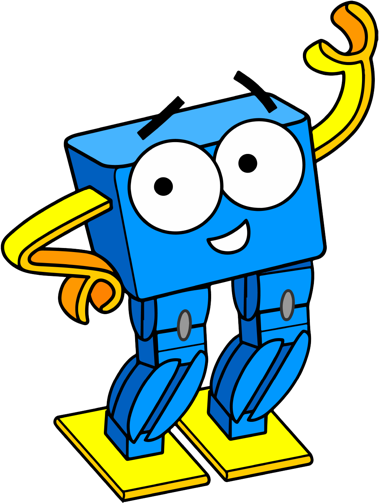 Grab the MartyPy documentation
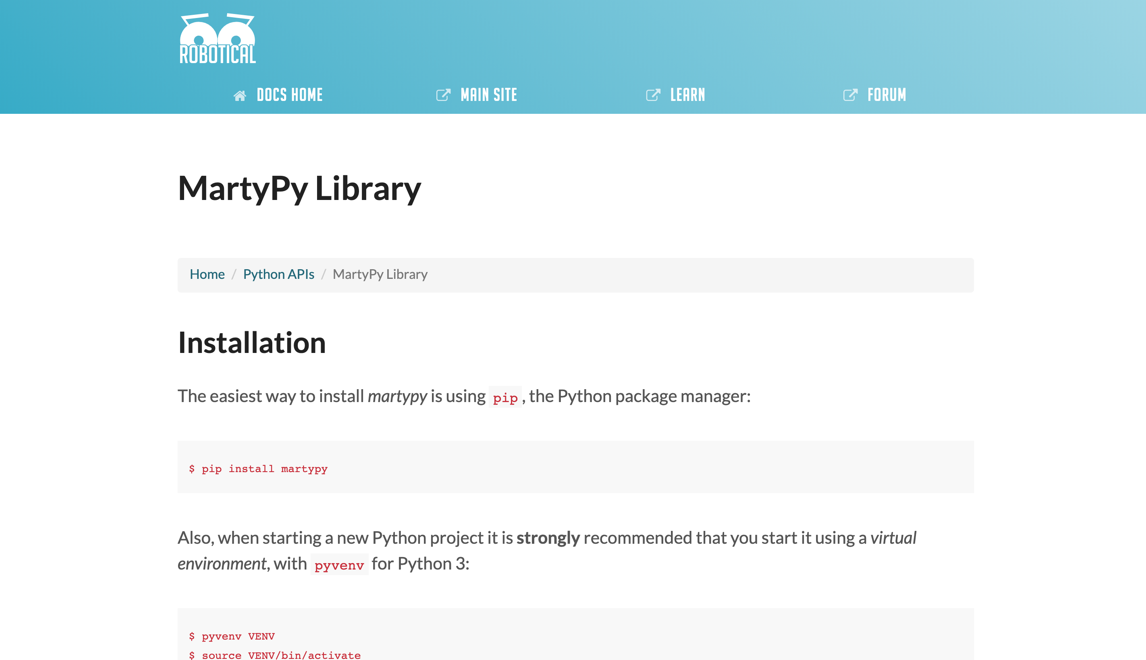 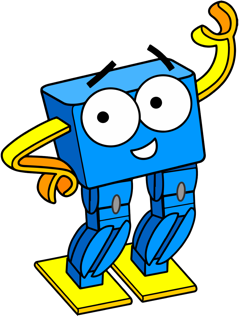 [Speaker Notes: This can be found online https://martytherobot.com/users/using-marty/program/python/]
Open up IDLE
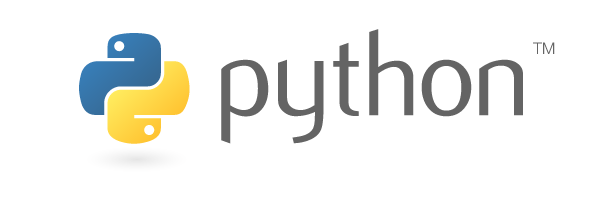 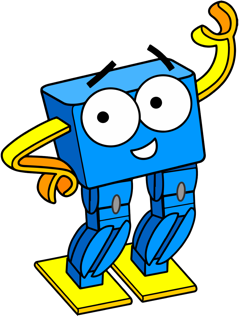 Import MartyPy
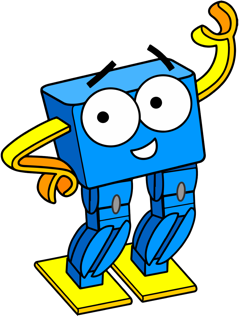 Connect to MartyMake sure to change the IP address
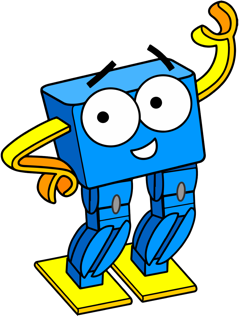 [Speaker Notes: You may need to use our getting started guide on how to find Marty’s IP address – the easiest way, however, is to scan for Martys on the command hub using the Marty the Robot mobile app]
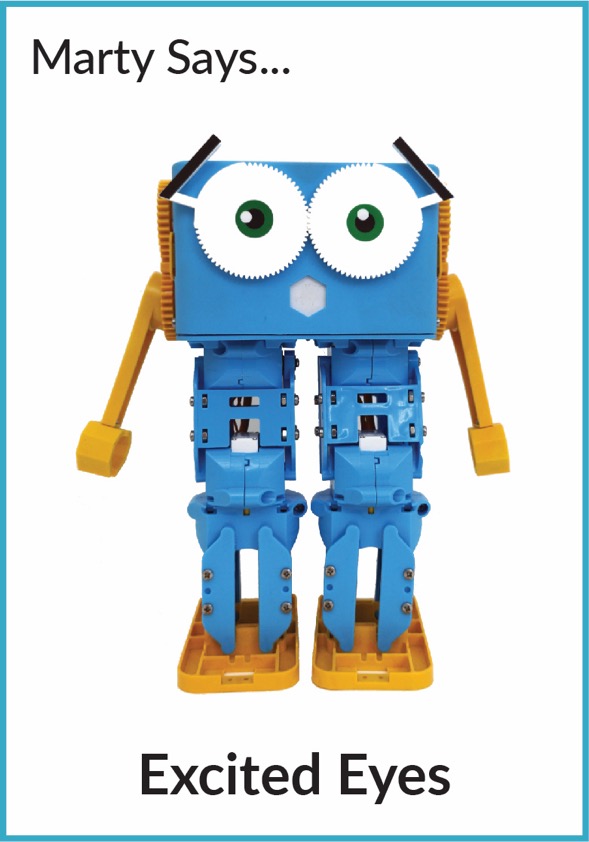 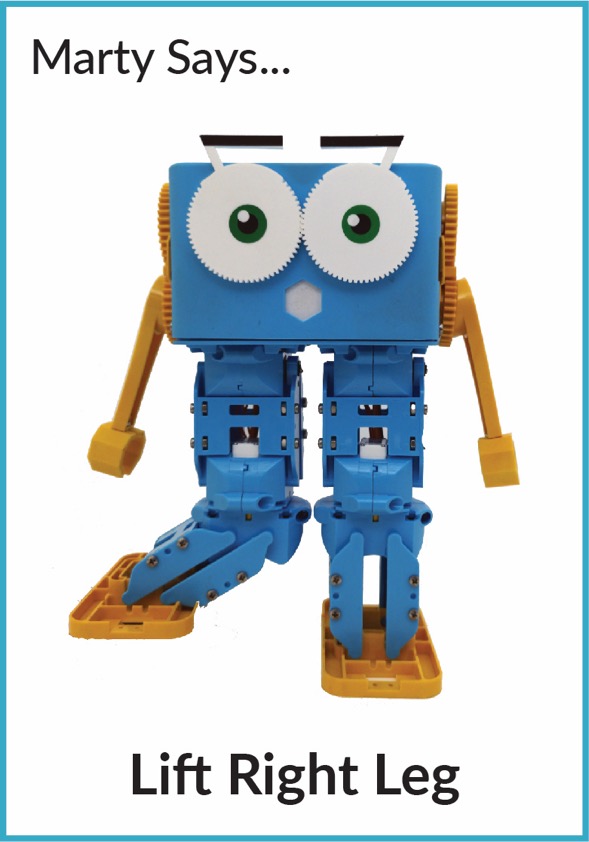 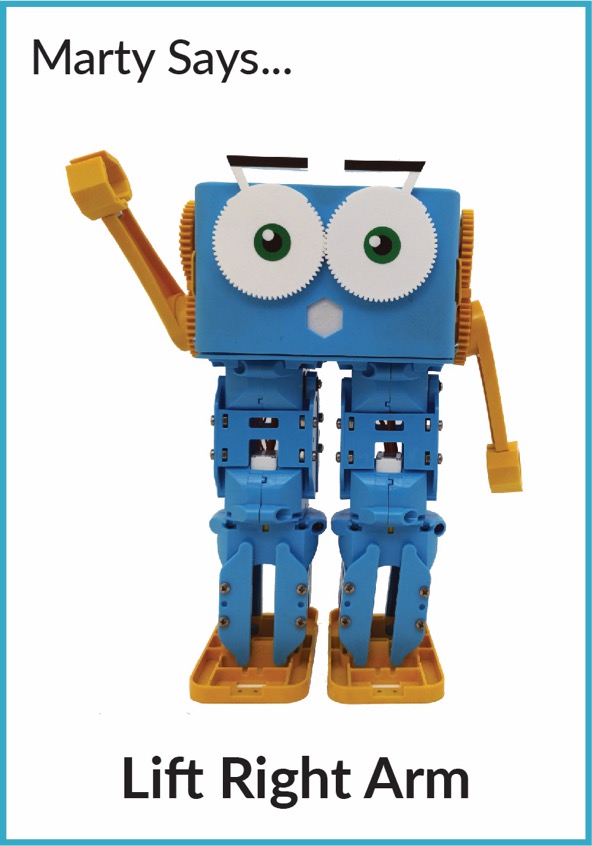 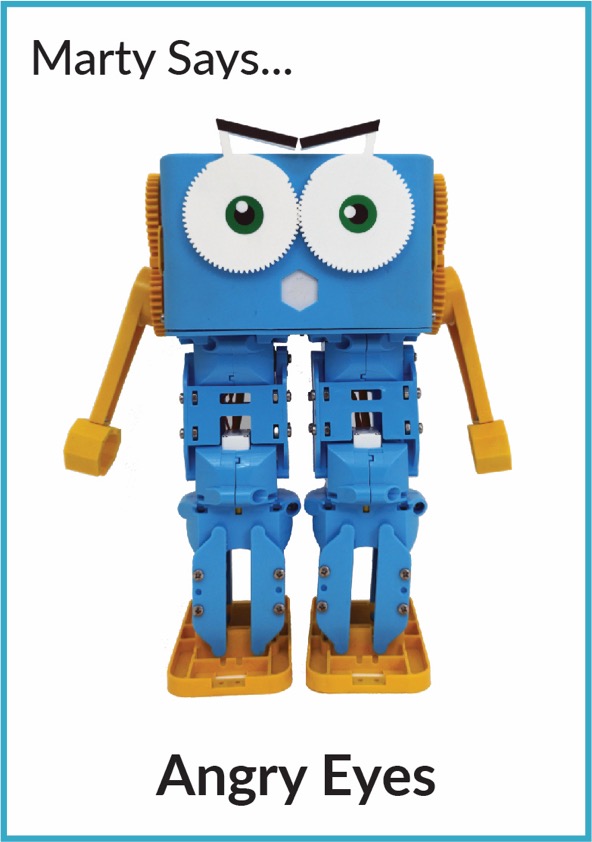 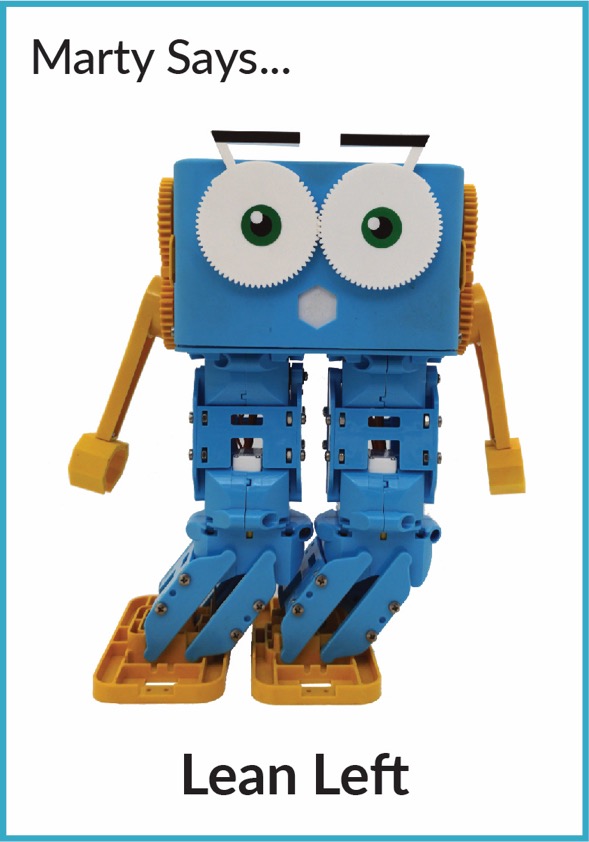 [Speaker Notes: Students should then try some others and draw their own Marty Says card and challenge other teams to complete the pose]
Lesson 2 – Exploring MartyPy Documentation
By the end of this lesson you will be able to,
Build upon knowledge of movements and the functionality that Marty has
Create their own version of the MartyPy documentation
Explore the importance of documentation
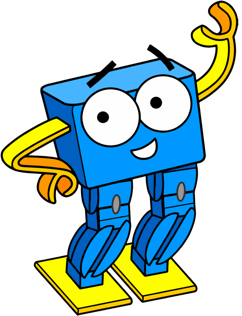 Why do we need instructions and documentation?
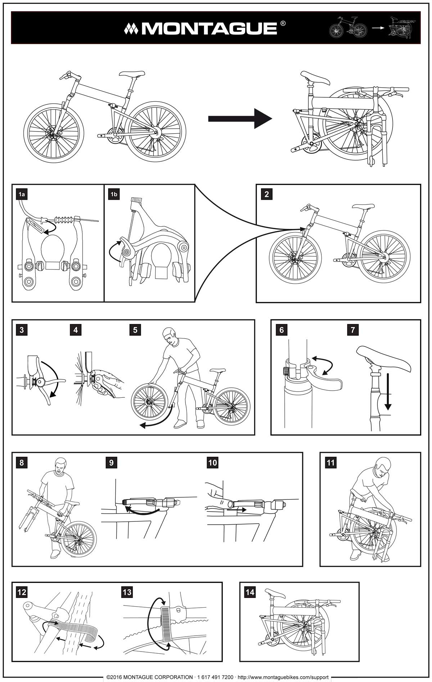 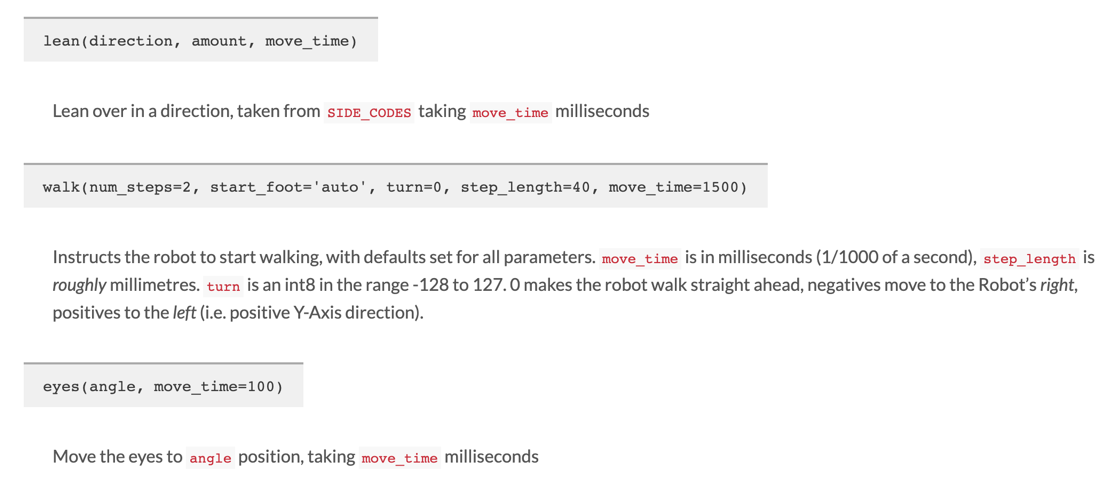 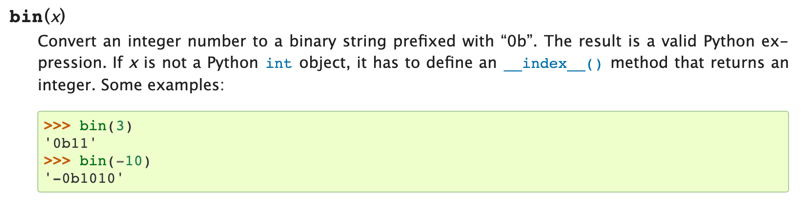 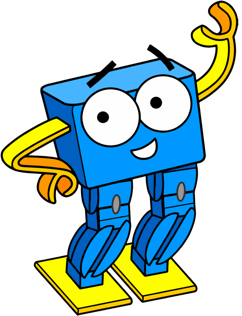 [Speaker Notes: Give students some time to look at the two programs below and write down in their workbooks what they immediately spot as being different]
What makes good instructions & documentation?
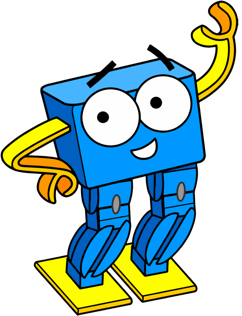 [Speaker Notes: Ask students what makes good instructions and what makes bad, unhelpful instructions]
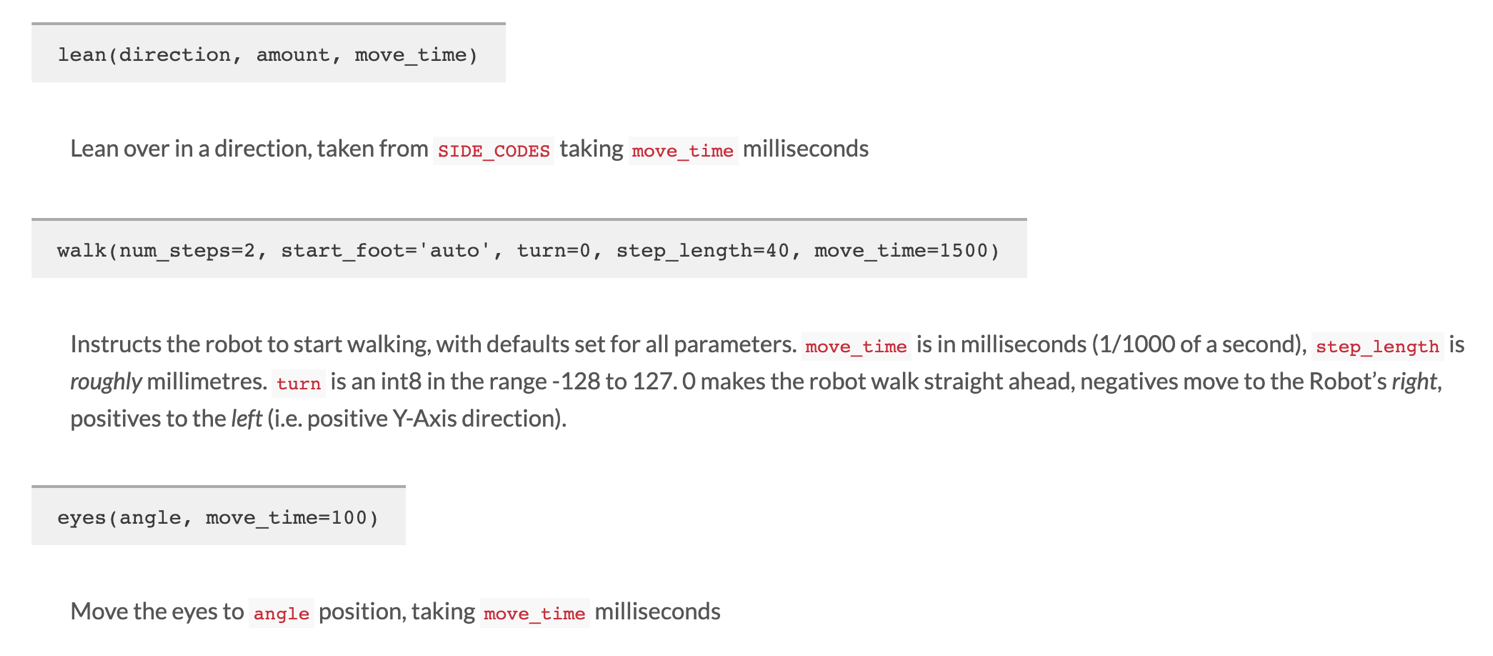 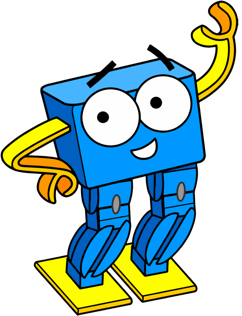 [Speaker Notes: Looking at the two images, how helpful do students think they are for documenting some programming langages/libraries]
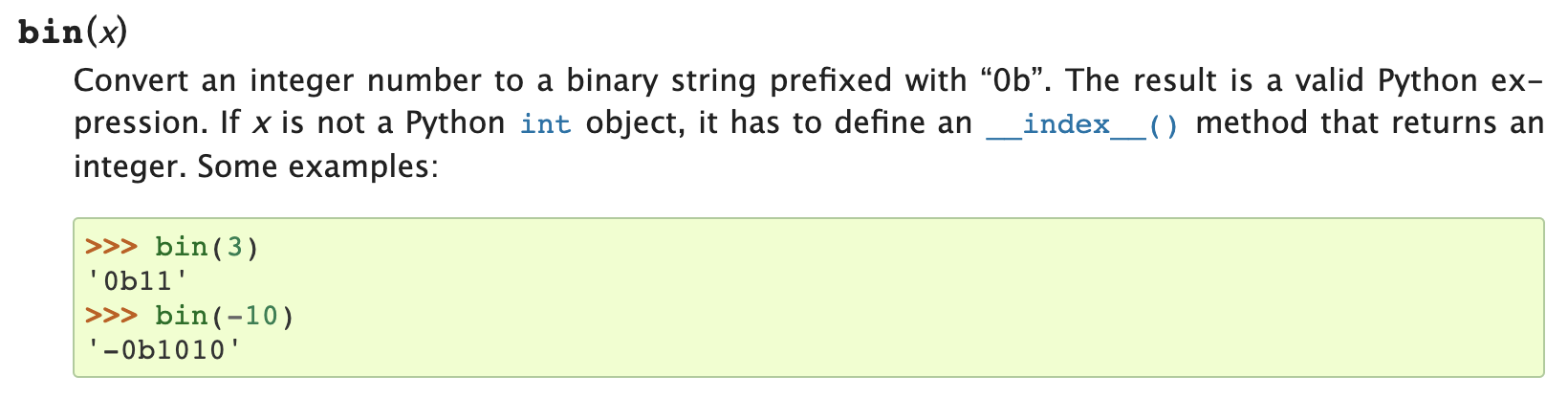 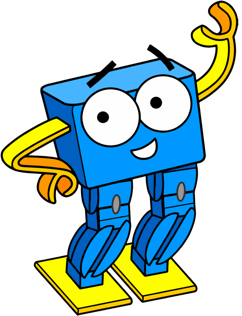 [Speaker Notes: Looking at the two images, how helpful do students think they are for documenting some programming langages/libraries]
Try making your own MartyPy Handbook!
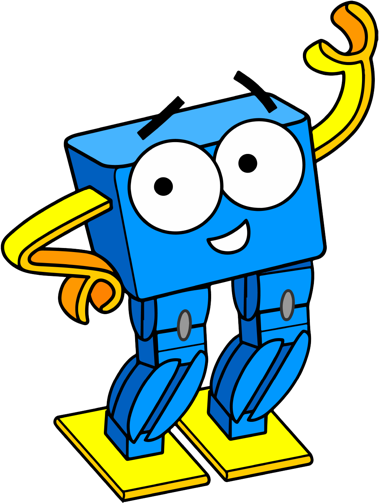 [Speaker Notes: Students should then try to make their own handbooks – focusing on clear instructions on how each method works and including some example programs using that command]
Lesson 3 – Marty Python Dance-Off
By the end of this lesson you will be able to,
Create small Python scripts using IDLE or an equivalent editor
Explore the use of combining multiple commands to get a sequence of movements happening
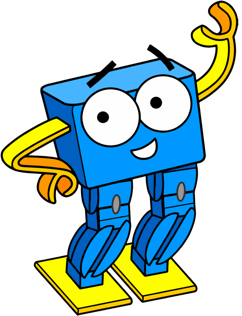 Quick Quiz!
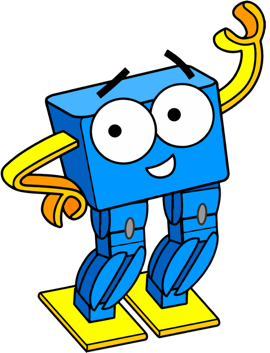 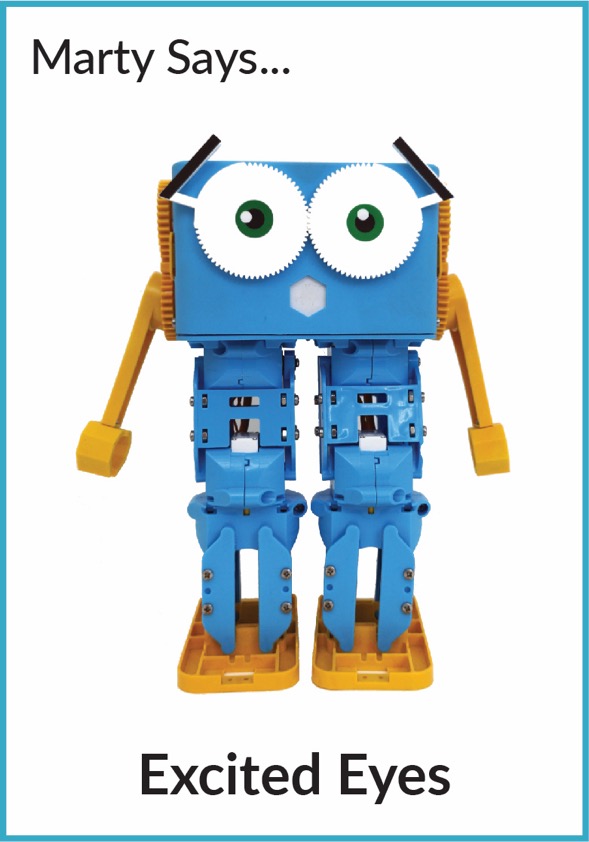 marty.lean(‘left’,200,1500)


marty.walk(5)


marty.eyes(-90,100)
[Speaker Notes: Which of these commands will move marty into the pose on the left?]
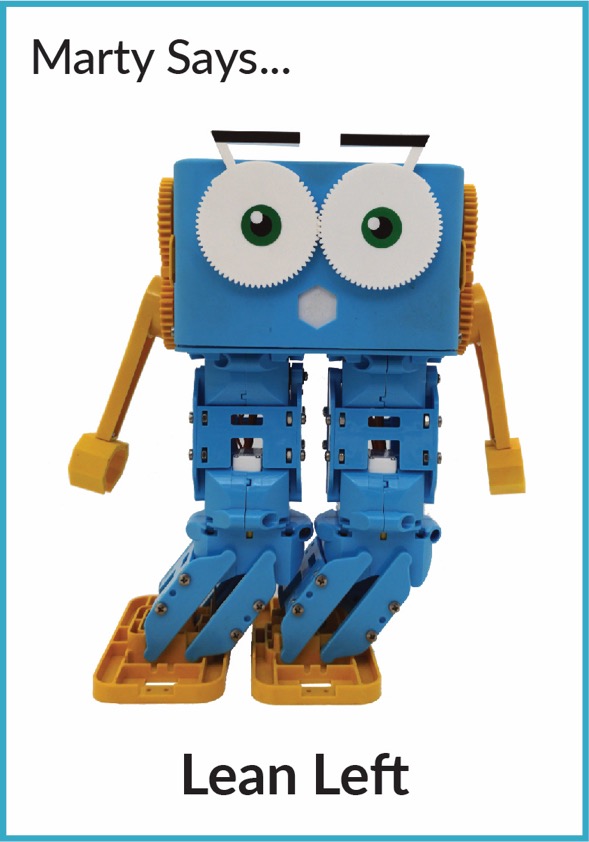 marty.move_joint(3,10,1500)


marty.lean(‘left’,100,1500)


marty.eyes(90,100)
[Speaker Notes: Which of these commands will move marty into the pose on the left?]
To create a Python file you need to do the following
Select File -> New File
Should should create a new small window – this is where you will type in your program 
Select File -> Save and pick a sensible place to save the file
To run the file, select Run -> Run Module
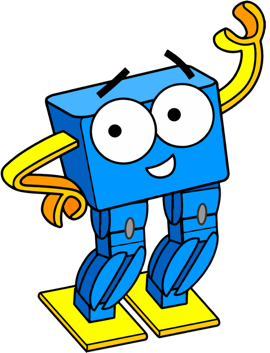 [Speaker Notes: We have so far only been running commands one at a time but for our dance routine we’re going to need to save a script that we can run all in one go

These are some instructions for how to create a file to save python scripts in and then student groups can start to play the movement dice game!]
In groups, choreograph a dance routine for Marty
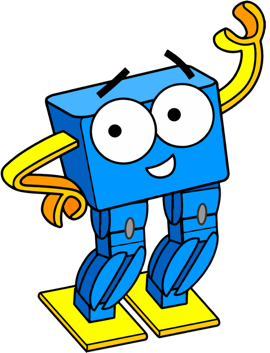 Lesson 4 – Shoot a Music Video
By the end of this lesson you will be able to,
Create small Python scripts using IDLE or an equivalent editor
Explore the use of combining multiple commands to get a sequence of movement happening
Plan, design and choreograph movement, scenery and music to create a music video
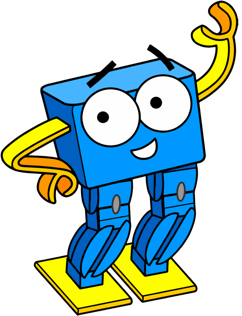 Shoot a Music Video!
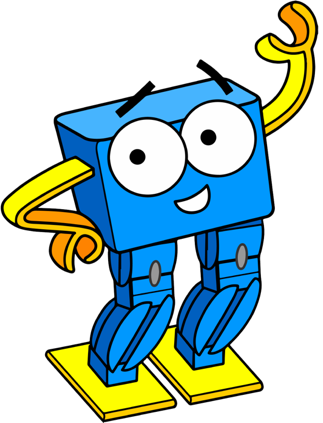